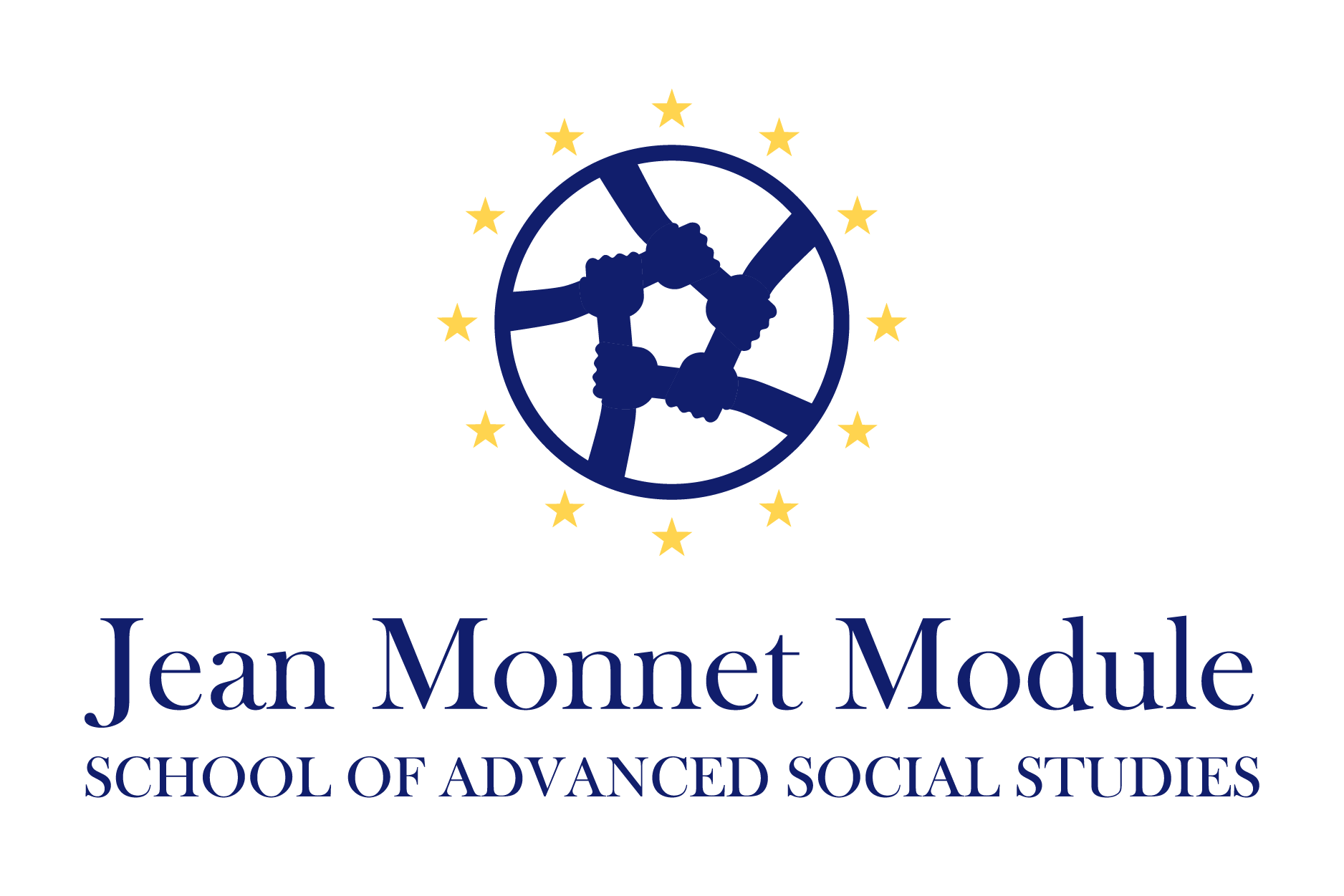 Akcijsko raziskovanje
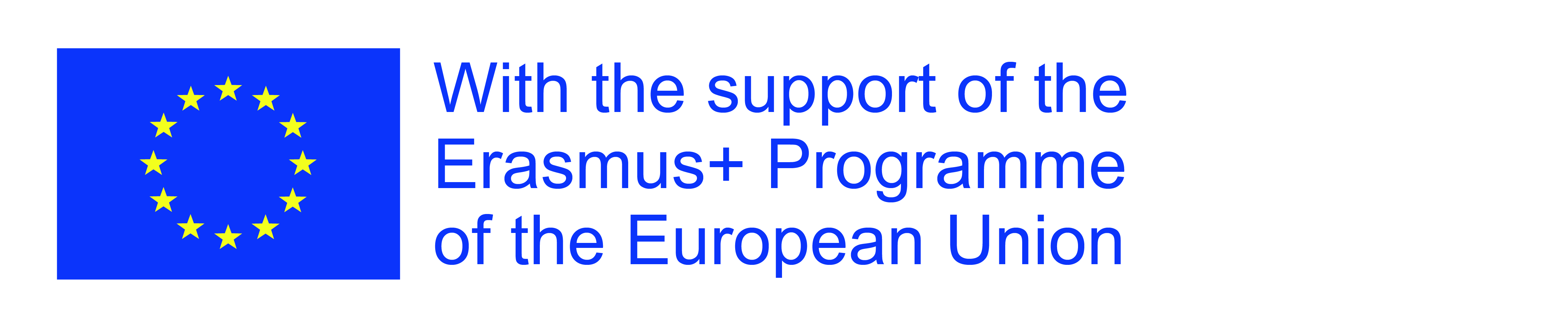 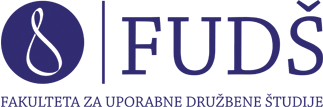 Raziskovalni seminar -Jean Monnet Module
Krepitev civilne iniciative za trajnostni razvoj v Evropi - Sustain4EU

Izr. prof. dr. Tea Golob
KAJ JE TO?
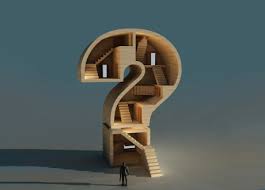 Široka paleta praks raziskovanja
Ni linearni proces ustvarjanja znanja – združuje razvoj prakse/delovanja z generiranje raziskovalnega znanja c cikličnem proces
Delovanje ustvarja znanje in teorijo – te pa potem testiramo – kar vodi v novo ustvarjanje znanj-ponovno testiramo...
Ni raziskava o družbenih fenomenih, ampak v družbenih fenomenih, od znotraj
Sodelovanje med raziskovalcem in subjektom raziskave
Veliko raziskav ima poudarek na družbeni in ekonomski pravičnosti

Korenine v aktivizmu – začetek 20. Stoletja, feministične in anti-rasistične korenine, izvor v družbenem boju, pobembna vloga postkolonialističnih gibanj
 PAR (participatory action research) – v organizacijskem delovanju in NVO-jih

Paulo Freire – research with emancipatory ends
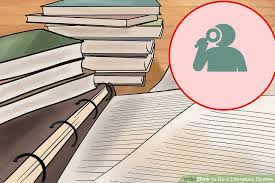 Kurt Lewin
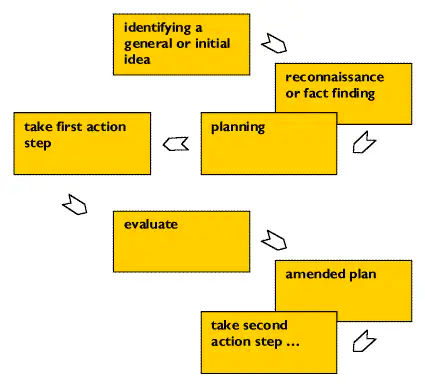 WWII
Psiholog in begunec in nacistične Nemčije
Demokratični procesi in predsodki
Razdelil AR na tri cikle, na niz korakov v spirali, v akterih vsak sestoji iz načrtovanja, akcije in ocene doseženega rezultata – so emd seboj povezani
V USA ponoven razcvet v 80s, predvsem na področju izobraževanja in samo-učenja učiteljev

AR kot raziskava za izboljšanje lastnega delovanja znotraj skupine; poudarek na zunanjih pomočnikih strokovnajkih; vprašanje razmerja moči - Samo-reflektivno raziskovanje, zakaj počnemo kar počnemo in kako (Donald Schön (1983).

Raziskava nekoga od zunaj, ki prode v izbrano situacijo in vključi 'insiderje' v raziskavo - Sistematično zbiranje informacij, ki je namenjeno neposredni družbeni spremembi (Bogdan and Biklen 1992)


Profesionalni
Osebni
Politični
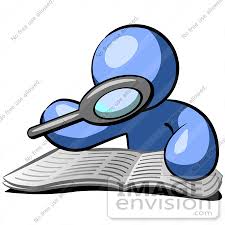 Raziskovalni načrt
Ne začne se nujno z raziskovalnim vprašanjem, je prožen raziskovalni načrt
Gonilo je želja po spremembi/inovaciji, raziskovanje se razgradi na posamezne urezničljive korake, vsak pa je usmerjen v dejavnost s konkretnimi cilji (število odvisno od problema)
Skozi proces načrtovanja akcij/delovanja (intervencij v družbeno situacijo) se poglablja razumevanje družbenih procesov in razvoj novih strategij za izboljšavo
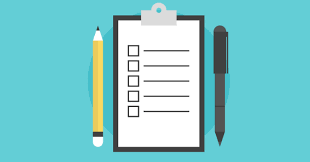 Na začetku nekaj splošnih odločitev:
Kdo bo vključen? Ali bo študija posameznikovega delovanja v točno definiranih postavitvah (bolnišnični oddelek), ali širše (študija organizacijskih spremeb v šoli)
V vsakem primeru treba razrešiti, kdo bo sodeloval
Postopoma se lahko vključuje več in več ljudi
Etična vprašanja
Je kolaborativen proces
Kvalitativni in kvantitativni podatki
Ključno je delovanje in to vpliva na metode
Če želimo vplivati na policy – večji poudarek na kvantitativne metode
Mikro okolje – kvalitativne
Triangulacija
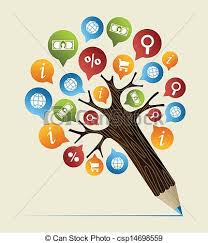 Potek:
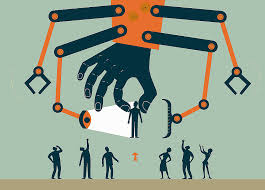 Vprašanje: kaj me zanima?
Raziskava terena: kaj se zdaj dogaja
Kaj želim doseč, kaj lahko naredimi?
Načrt akcije, koraki usmerjeni k akciji, določim kaj bom storil in kdo bo sodeloval
Natančen urnik
Določimo način, kako bomo spremljali učinke
Gremo v akcijo…

Potem v raziskavi te korake ponovimo
Dodana vrednost: izboljšava splošne družbene situacije v kateri se raziskoujejo prakse – lokalno in tudi globalno

Primer: a community organising story (Noffke in Somekh 2011, 98)
Raziskovalna skupina se je ukvarjala z vrzelmi med dsežki različinh etničnih skupin v soseski
Temeljito poznavanje skupnosti: 
globje razumevanje delovanja staršev
policy making
budget making
zakaj je v drugih soseskah situacija boljša, zakaj imajo boljše pogoje in rezultate
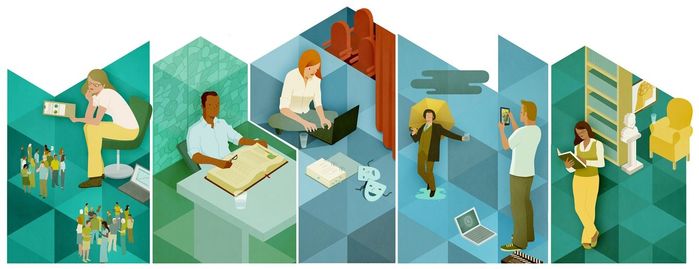 Ključne značilnosti:
vedno uteleša določene vrednote, poglede, ideologije raziskovalca in okolja
vedno je prisotna osebna dimenzija, razmišljanje o lastni vlogi, načinu delovanja
ni linearna, vprašanja zgoščena okole delovanja
raziskava od znotraj
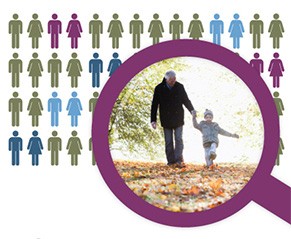 Community action research
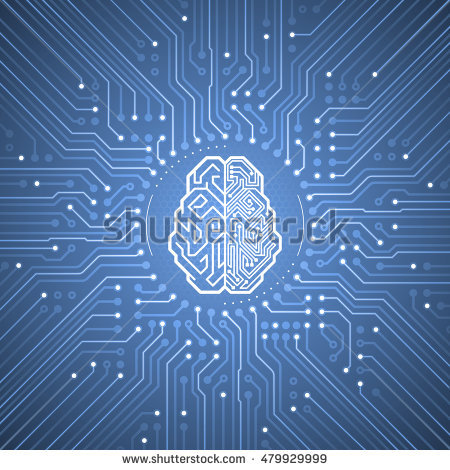 Skupnost kot enota analize
Krepi zavezništvo med različnimi deležniki v skupnosti z namenom raziskovanja in reževanja problemov v loklani skupnosti
Tri pomembne značilnosti:
Vključuje različne partnerje in tako povečuje kredibilnost, demokratično in premišljeno raziskovanje
Vodijo ga lokalno definirani problemi, usmerjen k družbeni pravičnosti
Nanaša se na izobraževanje in opolnomočenje skupnosti. Spodbuja ljudi, da pridobijo nove veščine, razmišljajo o svojem položaju v družbi in delujejo v tej smeri
Viri na katerih temelji gradivo ppt:
Noffke in Somekh 2011 Action research, v: Somekh in Lewin (2011) Theory and Methods in Social Research 
https://infed.org/mobi/action-research/
Janez Vogrinc, Akcijsko raziskovanje 2011, http://www.pef.uni-lj.si/profiles/gradiva2/2_SEMINAR_Akcijsko%20raziskovanje_Janez_2_KROG.pdf
Julie L. Ozanne and Laurel Anderson. 2010. Community Action Research